ADHM Interior Design Program
First Year Review
April 2023
[insert your name here]
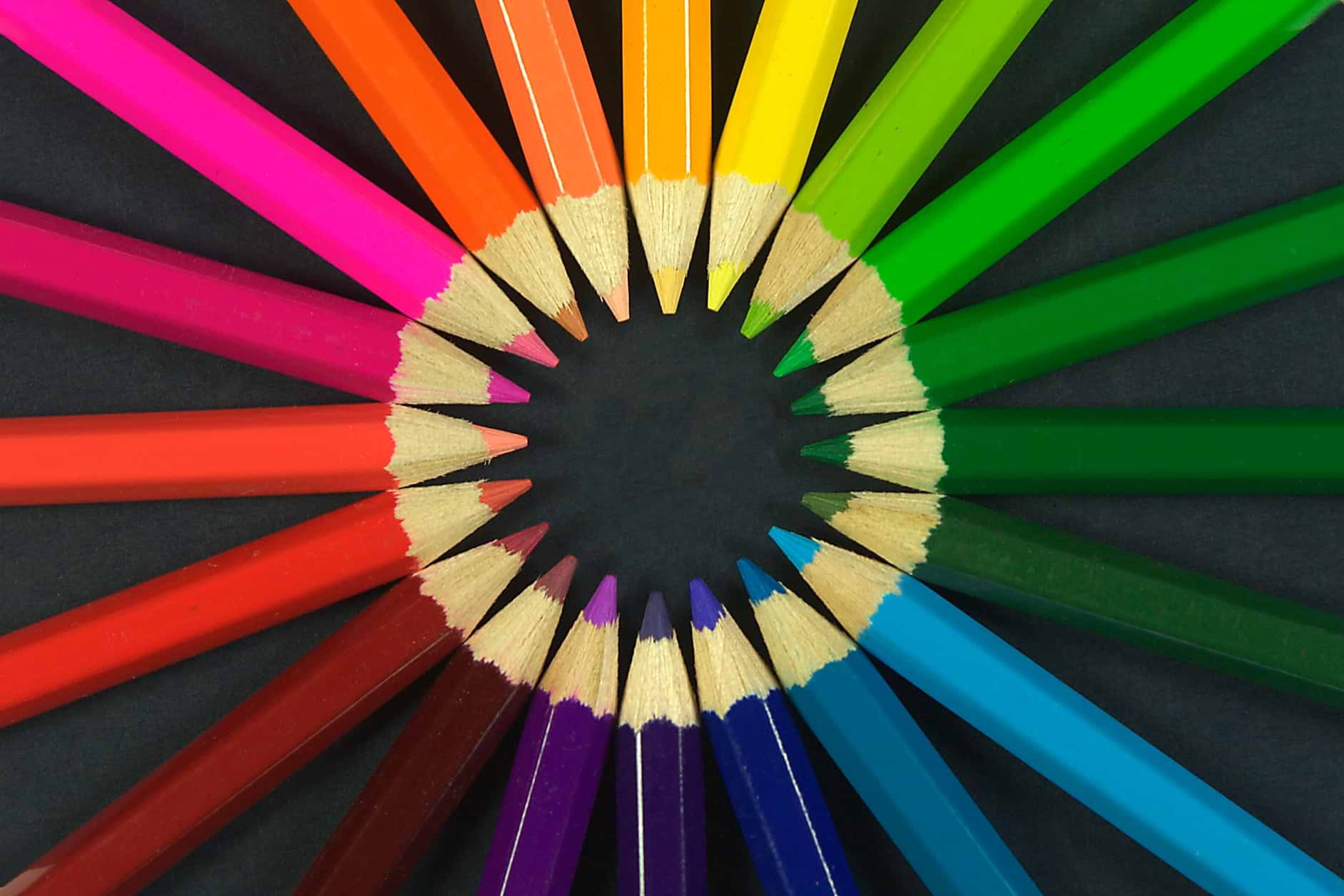 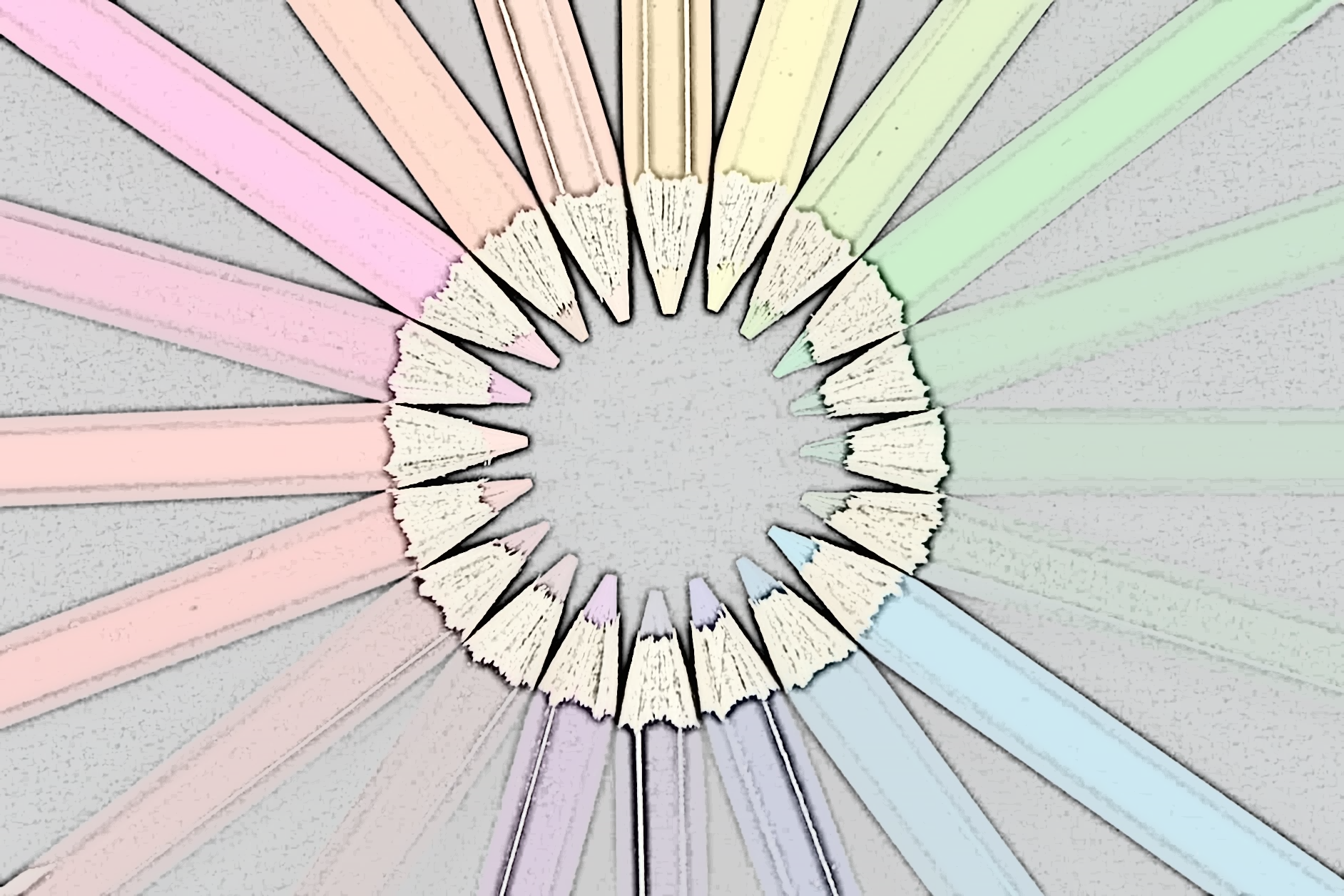 Insert Picture of Project
Color Collage /Mobile Project
ADHM151
Design Fundamentals
Materials used:

(Please limit to 1 picture from this project)
Color Collage/Mobile Project
Insert pictures of process photographs here
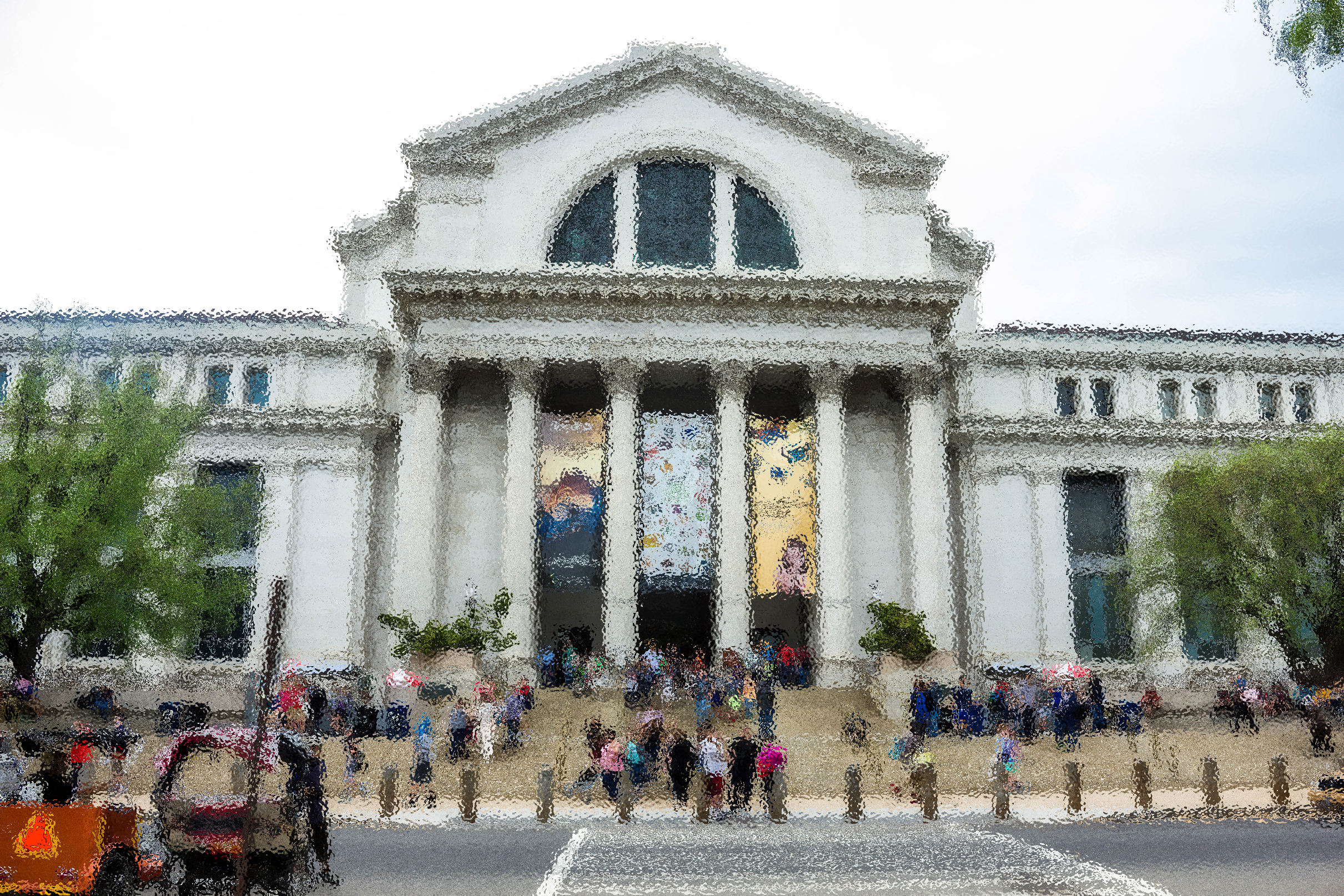 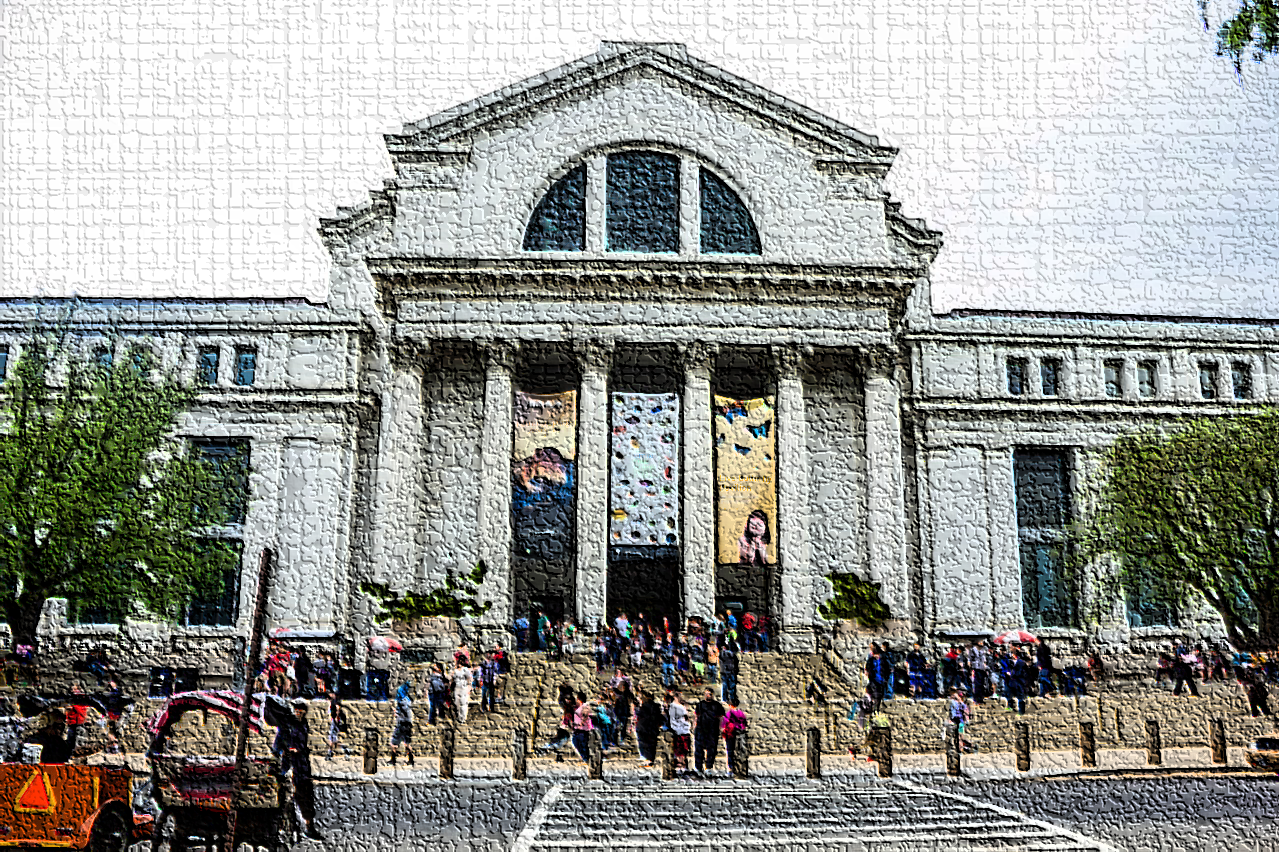 Insert Picture of Project
Museum 
Project
ADHM 151
Design Fundamentals
Museum Project
Insert pictures of study model and any process drawings
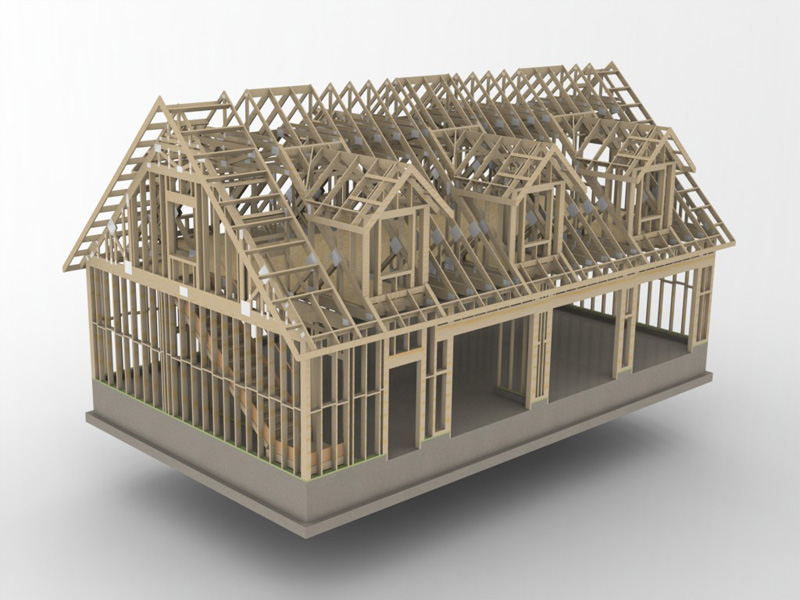 Insert Picture of Your Model
Project 3: Residential Model
ADHM 161 Introduction to Manual Drafting
Project 3: Residential Model
Insert Picture of Floor Plan Drawing Sheet
Insert Picture of Elevation Drawing Sheet
Project 3: Residential Model
Insert Picture of Elevation Drawing Sheet
Project 3: Residential Model
Insert Picture of View 1 of Model
Project 3: Residential Model
Insert Picture of View 2 of Model
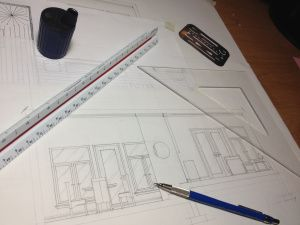 Insert Picture of Project
Final Project
ADHM 161 Introduction to Manual Drafting
ADHM 161: Final Project
Insert Picture of Sheet 1 of Construction Drawings
ADHM 161: Final Project
Insert Picture of Sheet 2 of Construction Drawings
ADHM 161: Final Project
Insert Picture of Sheet 3 of Construction Drawings
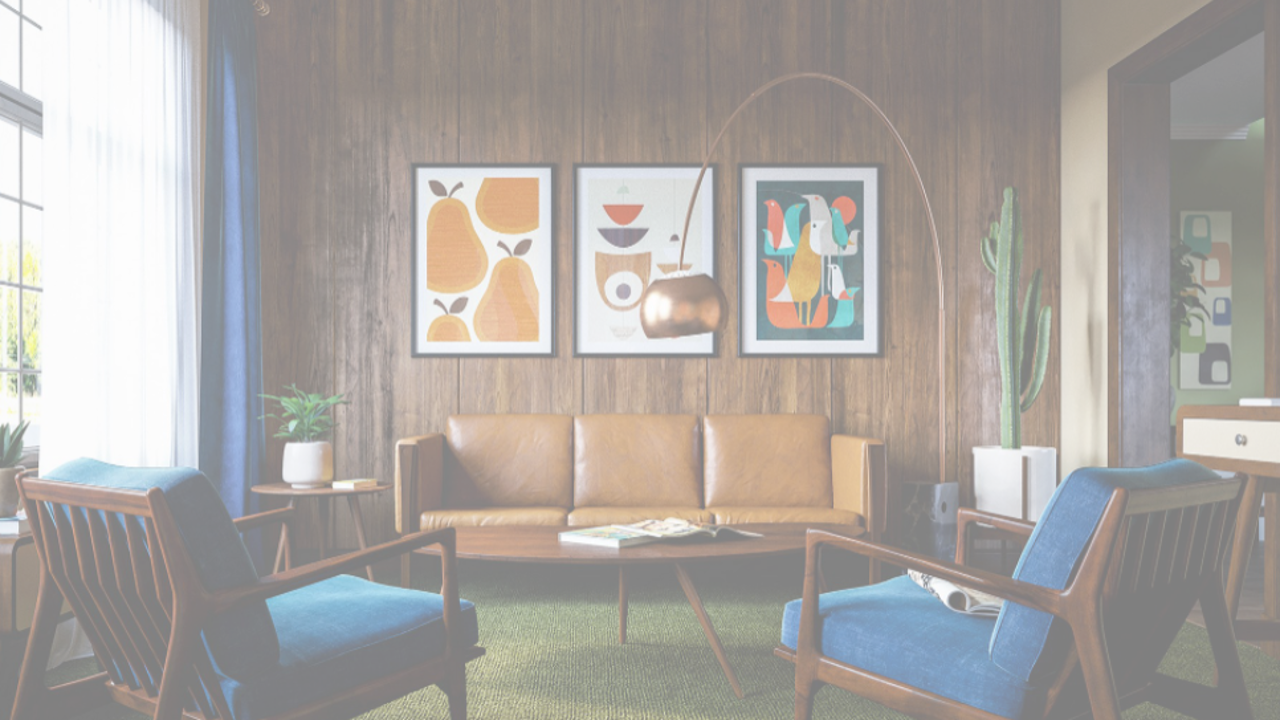 Insert Picture of Project
The Parker Residence Project
ADHM 261 Visual Communications II
(Please limit to 2 presentation sheets from this project)
The Parker Residence Project
Insert Picture of Project Sheet
The Parker Residence Project
Insert Picture of Project Sheet
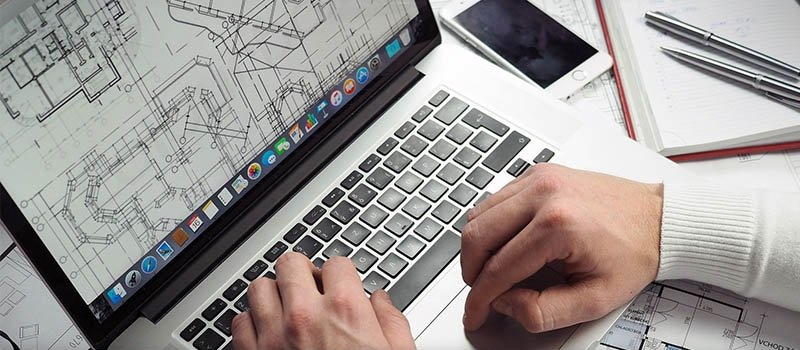 Insert Picture of Project
Project 3
ADHM 365 CADD for Interiors
ADHM 365: Project 3
Insert Picture of Sheet 1 of Construction Drawings
ADHM 365: Project 3
Insert Picture of Sheet 2 of Construction Drawings
ADHM 365: Project 3
Insert Picture of Sheet 3 of Construction Drawings
ADHM 365: Project 3
Insert Picture of Sheet 4 of Construction Drawings
ADHM 365: Project 3
Insert Picture of Sheet 5 of Construction Drawings
ADHM 365: Project 3
Insert Picture of Sheet 6 of Construction Drawings
ADHM 365: Project 3
Insert Picture of Sheet 7 of Construction Drawings
ADHM 365: Project 3
Insert Picture of Sheet 8 of Construction Drawings